Safety Pays. Falls Cost.  Preventing Falls in Construction
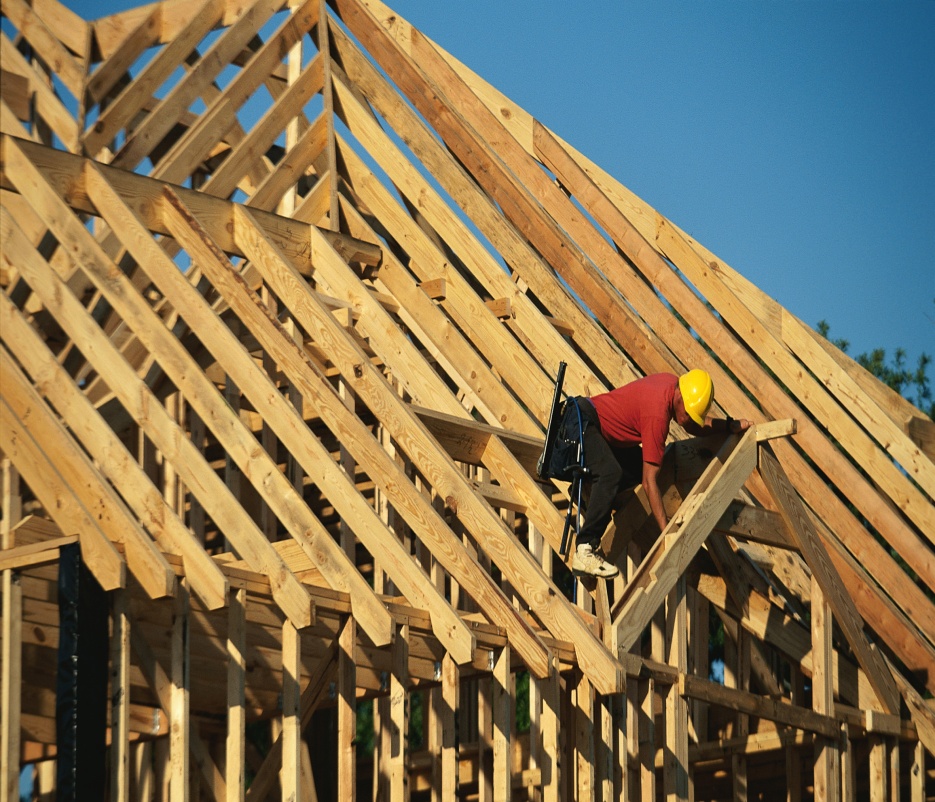 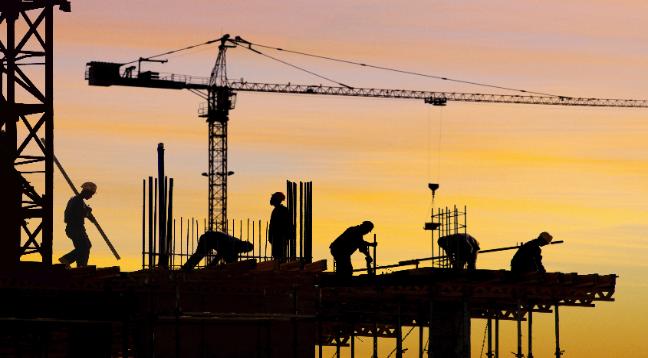 Christine M. Branche, Ph.D., FACE
National Institute for Occupational Safety and Health
August 16, 2012
OHS Webcast
The findings and conclusions in this presentation have not been 
formally disseminated by the National Institute for Occupational Safety and Health 
and should not be construed to represent any agency determination or policy
[Speaker Notes: Give a little background about NORA and the NORA Construction Sector Council]
Construction Fall Prevention Campaign Goal
To provide small residential construction contractors/owners the information, motivation, and support they need to create the necessary conditions for their workers to work safely at heights.
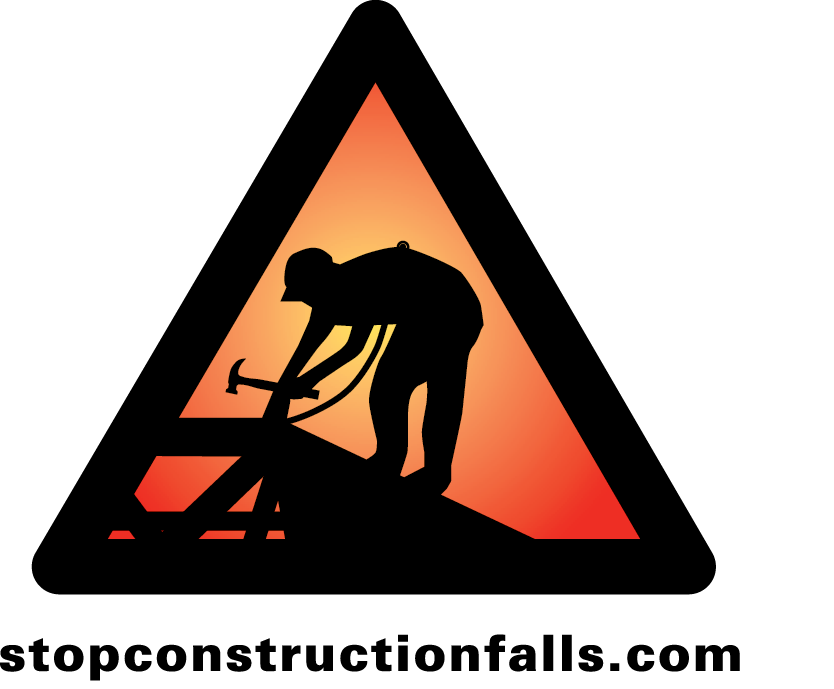 [Speaker Notes: Acknowledge Dr. Janie Gittleman and Scott Schneider as co-chairs of the campaign effort within the NORA Construction Sector Council.]
Values
Evidence-based campaign
NORA Construction Sector Council-led
Evaluation essential to demonstrate success
Why a Focus on Falls?
The largest fall fatality hazards:
Roofs		~1/3rd
Scaffolds	~16%
Ladders 	~16%

These 3 issues combined account for roughly 2/3 of all fatal falls in construction
[Speaker Notes: Data is from BLS CFOI– these proportions are very stable over time so no particular year is indicated.]
Construction Fall Fatalities
Source:  BLS CFOI  Data
[Speaker Notes: Why we need a fall prevention campaign for construction. 
FALLS ARE THE LEADING CAUSE OF DEATH IN CONSTRUCTION.  In 2010, there were 255 fall fatalities and 10,000 injuries.  Falls have consistently accounted for about 1/3 of fatalities in construction These injuries and deaths are preventable.  

The fall prevention campaign focuses on raising employee awareness of common fall hazards in construction with the message Safety Pays - Falls Cost, and how falls from roofs, ladders, scaffolds  (the three leading causes of fall fatalities in construction) can be prevented and lives can be saved through three simple steps for contractors: Plan, Provide and Train. 
PLAN ahead to get the job done safely.
PROVIDE the right equipment
TRAIN everyone to use the equipment safely
 
Note: Falls from roofs, ladders and scaffolds accounted for approximately 74% of all fall fatalities in 2010]
Number of Serious Violations - FY 2010
Most Frequently Cited Serious Violationsin Construction
Fall protection – Residential construction 6’ or more
Portable ladders 3 feet above landing surface
Fall protection - Unprotected sides & edges
Head protection
Fall hazards training program
Standard & Subpart - 1926.
Eye & face protection
Aerial Lifts - Body belt and lanyard
Scaffolds - Fall protection
Scaffolds - Access
Scaffolds - Platform construction
Intended Audience
Primary: Small residential construction contractors
Secondary: Supervisors and foremen for these contractors
Tertiary: Workers for these contractors, including Spanish speakers
Construction Falls Prevention Campaign
National in scope
Launched on Workers’ Memorial Day 2012 
    by DOL Secretary Hilda Solis
Two-year span
Focused on falls from roofs, scaffolds, ladders
Web Addresses
Main campaign website (National Construction Center) http://www.stopconstructionfalls.com

Facebook www.facebook.com/pages/Stop-Construction-Falls/215070198597124 

Campaign posters and fact sheets
http://www.osha.gov/stopfalls/

http://www.cdc.gov/niosh/construction/stopfalls.html
NIOSH Science blog http://blogs.cdc.gov/niosh-science-blog/
Fatality Assessment and Control Evaluation Program (FACE) reports http://www.cdc.gov/niosh/face/

To become involved in the campaign: email falls@cpwr.com
[Speaker Notes: CPWR—The Center for Construction Safety and Health, Pete Stafford is the executive director.

Posters can be ordered for free through the OSHA website.]
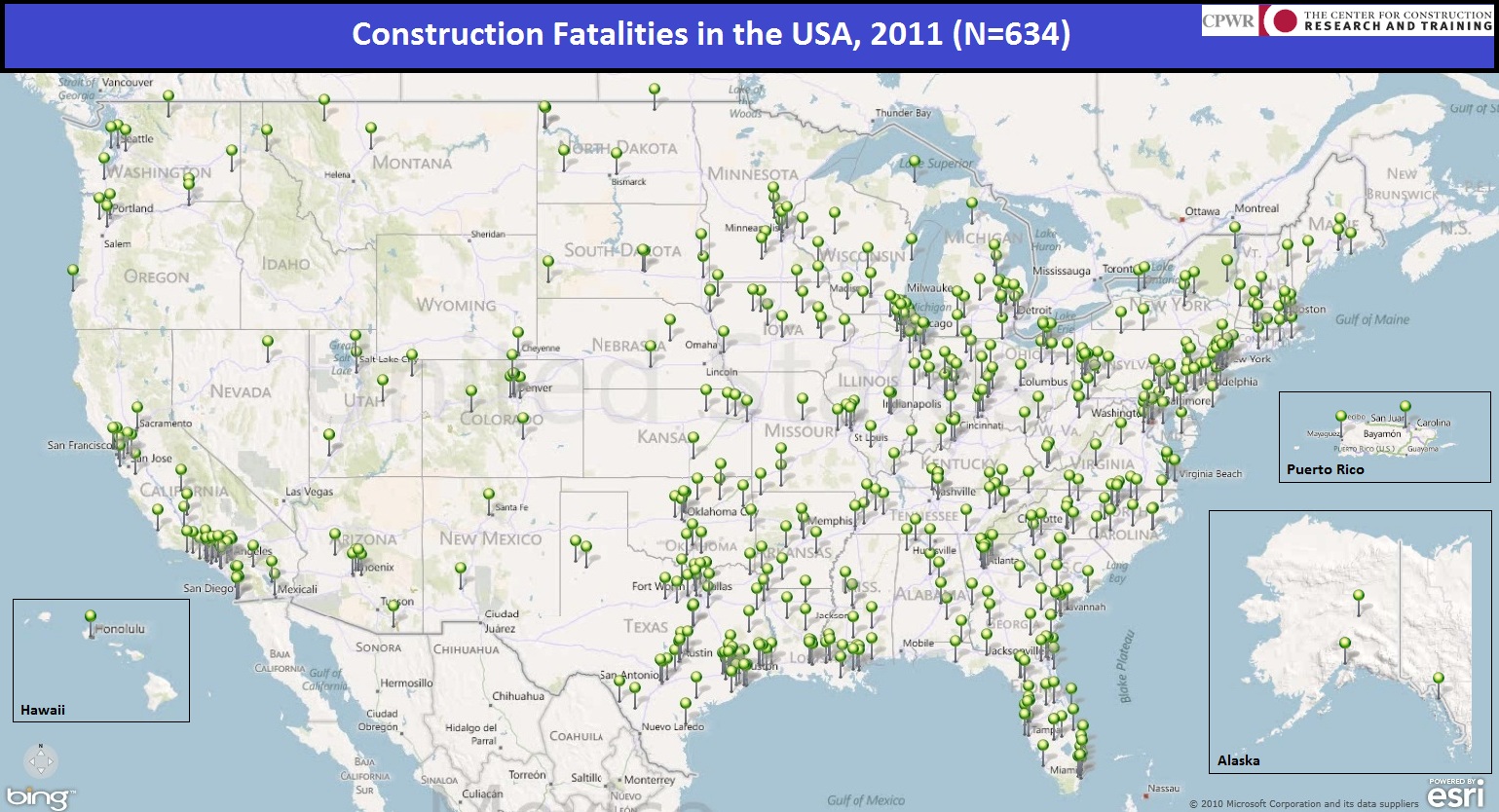 In January of 2011, CPWR - The Center for Construction Research and Training began collecting data on occupational fatalities in the construction industry as part of a national fall prevention campaign.  Surveillance is continuing on an annual basis, and data is currently being collected for calendar year 2012.  The purpose of this mapping project is to identify construction fatalities occurring annually in the U.S. and provide a visual representation of the scope, magnitude, and geographic distribution of these deaths.
[Speaker Notes: All construction deaths, not just from falls.]
NIOSH Directory of Construction Resources
http://www.cdc.gov/niosh/construction/ 
Twitter
http://twitter.com/NIOSHConstruct


Christine Branche
NIOSH Construction Program Manager|202-245-0625|cbranche@cdc.gov
The findings and conclusions in this presentation have not been formally disseminated by the National Institute for Occupational Safety and Health and should not be construed to represent any agency determination or policy.
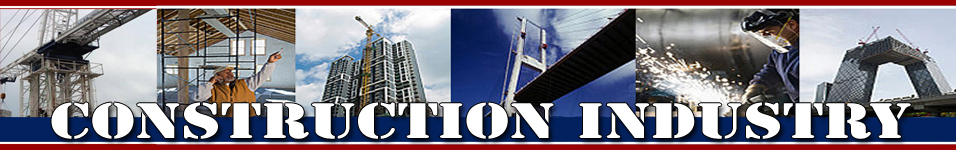 Directorate of ConstructionOH&S WebinarFall Prevention Campaign Update08/16/2012
Jim Maddux - Director
Directorate of Construction
Fall Prevention Campaign Update
Poster
Pocket Cards
Tool Box Stickers
Front
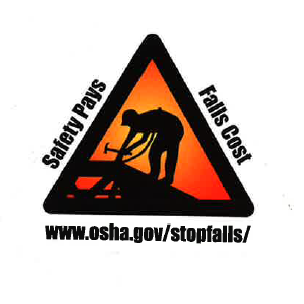 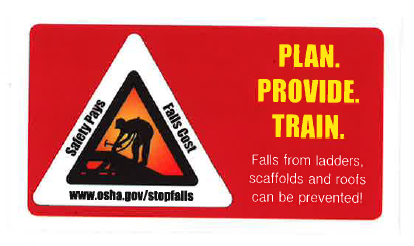 l Construction Fact Sheets
Back
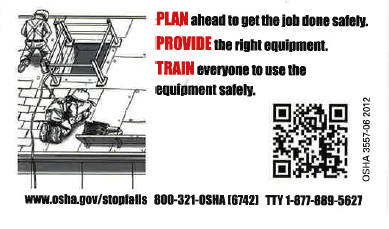 FACT SHEET
[Speaker Notes: 50,000  Fact Sheets distributed]
http://www.osha.gov/stopfalls
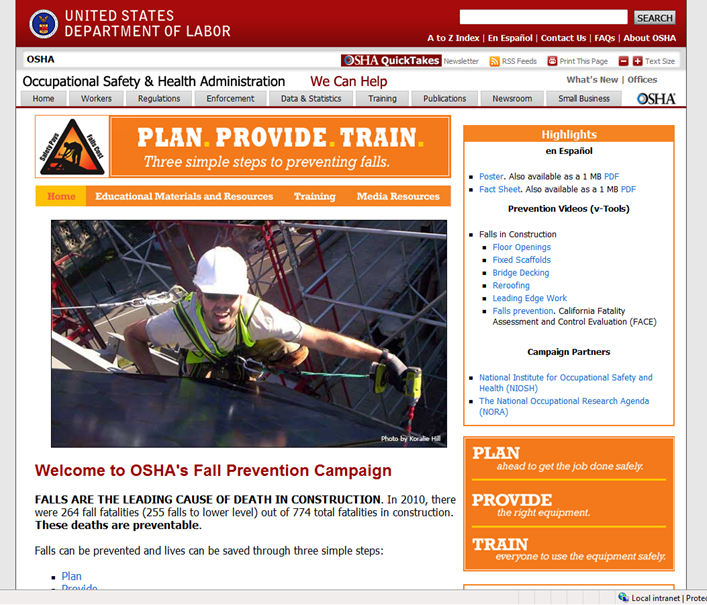 New Training Tab
[Speaker Notes: New Training tab -  

JM Note: Web Address to follow on Slide # 22]
OSHA  Directorate of Construction Website
Fact Sheets

Installing Standing Seam Metal Roofs 

Re-Roofing

Roof Sheathing 
  
Installing Roof Trusses 

Installing Tile Roofs 

Roof Repair 

New - Working in Attics 

New - Erecting Exterior and Interior Walls

New - Floor Joist and Decking Installation
Construction Fall Protection Products Under Development
Misc.:
Rewrite of 1998 Publication Subpart M  - Fall Protection guidance document
Roofing safe work practices 
Video from the State of Washington (Residential Construction Techniques)  
Miscellaneous English to Spanish translations for video and outreach products 

Fact Sheets
Extension Ladders
Step/A Frame ladders
Job Made Ladders
Narrow Frame Scaffolds (Baker/Perry)
Tube and Coupler Scaffold
Pump Jack Scaffold
Fall Prevention Field Activity
Regional and Area Offices  
357 fall prevention outreach activities since the Fall Prevention Campaign launch on April 26, 2012
In first three quarters FY 2012 conducted 809 outreach activities related to fall protection in residential construction
Consultation 
In first three quarters FY 2012 On-site visits – 2,527 related to fall protection in residential construction
925 Training sessions 
438 presentations
Training
Education Centers 
Course# 3110 Fall Arrest Systems 
Principles of Fall Protection
Fall Protection Components
Limitations
Field Exercise/Hands on
Course #7405 – Fall Hazard Awareness for the Construction Industry
Identify, Prevent, or Control Fall Hazards at Construction Sites
Susan Harwood Grants
Numerous training and developmental grants includes fall protection topics : 
http://www.osha.gov/dte/sharwood/grantawards.htm
OSHA Fall Prevention Webpage
Training Resources for fall protection and prevention (Tab on site)
http://www.osha.gov/stopfalls/trainingresources.html
Contact Information
Jim Maddux, Director
Directorate of Construction
Maddux.jim@dol.gov
202 693-2020